Escolhendo o
Caminho certo
Uma das ferramentas que utilizamos na hora de construir uma casa é o nivelador ou nível. Ela é uma ferramenta essencial para garantir que a construção fique precisamente nivelada. Embora possa não estar na caixa de ferramentas de todos, a maioria dos marceneiros tem uma ferramenta de nivelamento.
É usado para determinar se uma superfície é horizontal ou vertical. Sem um nível, você não pode construir uma casa que funcione bem ou tenha boa aparência, nem mesmo colocar uma porta corretamente. O nível ajuda a manter tudo em equilíbrio.
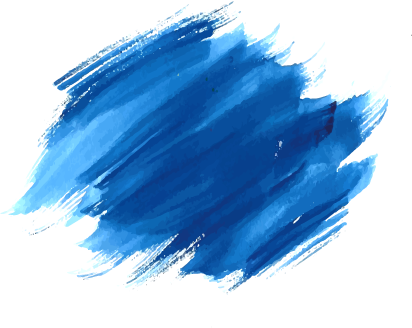 Quais os benefícios que o uso dessa ferramenta nos traz?
1
Proporciona nivelamento preciso
O nivelamento correto é fundamental para a estabilidade da estrutura e para evitar problemas como acúmulo de água em áreas específicas, que podem causar danos à estrutura ou problemas de umidade.
2
Antecipa a economia de tempo e dinheiro
Ao usar um nível, você pode evitar erros de nivelamento que podem exigir demolição e reconstrução da estrutura. Além disso, custos adicionais e atrasos na construção são evitados.
3
Garante a segurança da obra
O nivelamento incorreto pode tornar uma estrutura insegura e até mesmo perigosa para trabalhadores e futuros ocupantes. O uso de um nivelador garante que a estrutura seja construída de acordo com os padrões de segurança adequados e esteja preparada para suportar as cargas e tensões previstas.
Você notou que a maioria dos cristãos não chama seus filhos de Acabe ou Jezabel por um bom motivo?

O rei Acabe foi considerado um dos piores reis de Israel. Quando desobedeceu a Deus e se casou com a princesa pagã Jezabel, ele começou a servir e adorar a Baal (1 Reis 16:31).
Mais uma vez, os filhos de Israel aceitaram desorientações e influências e se esqueceram de adorar somente Javé ou Jeová, o único Deus verdadeiro. O Deus que Moisés lhes disse para amar “de todo o coração, alma e força” antes de morrer.
Elias, cujo nome significa “Yahweh é meu Deus”, foi enviado por Deus para encontrar Acabe. Elias sempre seguiu as instruções de Deus, então quando Deus falava, ele obedecia. Enquanto Elias subia o Monte Carmelo, era possível ver o rei Acabe chegando em suas vestes reais.
Visto que o Monte Carmelo era território de Baal, Elias, de acordo com as instruções de Deus, deu aos profetas de Baal “vantagem de campo” e os deixou implorar a seus deuses primeiro. Fizeram de tudo para serem ouvidos, até se machucaram e rasgaram a roupa, mas nada aconteceu.
Depois foi a vez de Elias.
1
Ele reconstruiu o altar a Jeová que estava em ruínas.
2
Depois fez uma vala ao redor do altar, no qual cabiam duas medidas de grãos.
3
Então preparou a lenha, e cortou o boi em pedaços, e os pôs sobre a lenha.
4
E ele disse: Enchei quatro talhas com água, e derramai sobre o holocausto e sobre a lenha.
5
E ele disse: Faça de novo; e novamente eles fizeram. Ele ainda disse: Faça isso pela terceira vez; e fizeram isso pela terceira vez, de modo que a água correu ao redor do altar, e a vala também se encheu de água.
6
Elias orou: Jeová Deus de Abraão, Isaque e Israel, manifeste-se hoje que tu és Deus em Israel, e que eu sou teu servo, e que por tua ordem fiz todas estas coisas. Responde-me, Jeová, responde-me, para que este povo saiba que tu, ó Senhor, és Deus, e que tu fazes o coração deles voltar para ti.
7
Então caiu fogo do Senhor, e consumiu o holocausto, a lenha, as pedras e o pó, e ainda secou a água que estava na vala. Que espetáculo maravilhoso deve ter sido!
Como sei se estou me desviando para outros deuses em minha adoração?
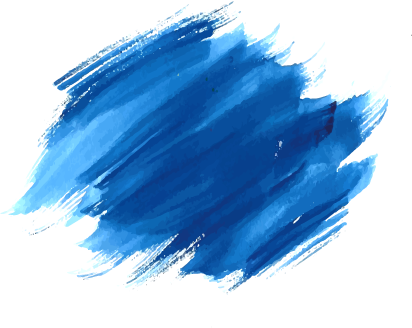 “Amarás, pois, o Senhor, teu Deus, de todo o teu coração, de toda a tua alma e de toda a tua força”

Deuteronômio 6:5